The Ten Virgins

Scripture:
Matt. 25:1-13
At that time the kingdom of heaven will be like ten virgins who took their lamps and went out to meet the bridegroom.
Five of them were foolish and five were wise.  The foolish ones took their lamps but did not take any oil with them.
The wise ones, however, took oil in jars along with their lamps.
The bridegroom was a long time in coming, and they all became drowsy and fell asleep.
At midnight the cry rang out: ‘Here’s the bridegroom! Come out to meet him!’  Then all the virgins woke up and trimmed their lamps.
The foolish ones said to the wise, ‘Give us some of your oil; our lamps are going out.’
‘No,’ they replied, ‘there may not be enough for both us and you. Instead, go to those who sell oil and buy some for yourselves.’
But while they were on their way to buy the oil, the bridegroom arrived.
The virgins who were ready went in with him to the wedding banquet. And the door was shut.
Later the others also came. ‘Lord, Lord,’ they said, ‘open the door for us!’  But he replied, ‘Truly I tell you, I don’t know you.’
Therefore keep watch, because you do not know the day or the hour.
The Ten Virgins
This is another parable by Jesus that seems strange.  As always, the strange details are where Jesus hid the deepest meanings.
I believe this was done intentionally by Jesus so when a person is ready for deeper meanings, He will reveal it to that person.
First question: who hosts a wedding in the middle of the night without a precise start time?
First possibility: the arrival time is out of bridegroom's and/or bride's control.
Second possibility: bridegroom and bride deliberately want to see who are true friends.
Third possibility: the wedding must be held as soon as possible and cannot be delayed.
Which one is the right reason?  
At the end of this sermon, you may say, “all three”.
Second question: what kind of guests would wait for such a wedding?
First possibility: true friends or very close relatives of bridegroom or bride.
Second possibility: guests who have a lot to gain from attending the wedding.  Maybe great food, gifts, or making connections.
Third possibility: the bridegroom and bride are very important people that the guests want to meet.
Fourth possibility: the guests are some of the bridesmaids.
Again, at the end of this sermon, you may say again, “all of the above”.
Third question: why would these ten virgins be waiting to do their jobs but half of them fail to do the most basic preparations?
I want to focus on this question today but you should know the first two questions are something you should think about also.
The most common interpretation is that the wedding represents the unification of Christ and His Church when He returns.
The ten virgins represent Christians, half of whom were not prepared for the bridegroom’s arrival.
They were not allowed in the wedding as a result.  What that means is subject to debate.
First question to help us find the answer: Whose wedding is this?
The Christian Church is often called the bride of Christ.
Ephesians 5:31-32 – “For this reason a man will leave his father and mother and be united to his wife, and the two will become one flesh.” 
This is a profound mystery — but I am talking about Christ and the church.
This is a profound mystery — but I am talking about Christ and the church.
So these virgins are both the bridesmaids AND part of the bride.
Bridegroom was delayed -- Jesus is said to be delayed in His return, but not because of His own issues.
2 Peter 3:9 -- The Lord is not slow in keeping his promise, as some understand slowness. 


Instead he is patient with you, not wanting anyone to perish, but everyone to come to repentance.
Instead he is patient with you, not wanting anyone to perish, but everyone to come to repentance.
So Jesus may come back a bit later so more people can be saved?  But that delay cannot be too long.
Why?  Because humanity is on the verge of destroying itself with climate change, artificial intelligence, conflicts, and selfishness.
Second question: Who are these 10 virgins?

10 = the number of completeness and judgment in the Bible.
Ancient Jewish custom: bridesmaids have to be unmarried virgins.  So here it could be a way to refer to bridesmaids.
This does not mean Christians have to be virgins, or virgins are more holy.
All the virgins dozed off.  When we wait, we tend to lose attention.  Staying alert is actually very hard to do.
Very often Christians lose their alertness when things go smoothly.  I’ve heard these two statements:
"The road to hell is a gentle, downward slope so you feel comfortable and would keep going."
"If a Christian's life is very smooth, there must be something wrong..."
Why should the Christian life not be very smooth? Because we are put on Earth to learn.
You can't learn if there are no new challenges and experiences. 
This is a test also -- to see if we would stay faithful and ready.
If I were the devil, I’ll make sure Christians’ lives are smooth so they feel they don’t need God, and gradually lure them away from God.
Third question: Why have a wedding at midnight (or very late evening)?
Midnight is a strange time for a wedding.  Perhaps the groom was coming from afar and was delayed, and the wedding was to start whenever he arrives.
This is consistent with what Jesus said about his arrival -- Matthew 25:14, Mark 13:34, Luke 19:12, and John 14:3.
Guests must be waiting for him too. But the parable didn't talk about the guests so we will ignore this for now.
The important thing is that they didn't know when the bridegroom would arrive.
So “midnight” may represent an unknown and unexpected time.  Christians should live as if Christ can come back at any moment.
“Midnight” could be a sign that Jesus would return at a very dark time of human history.
Fourth question: What are these lamps?
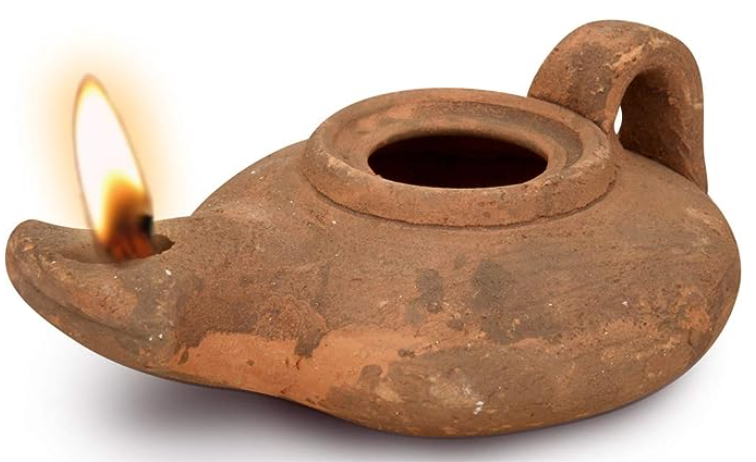 One of virgins' jobs is holding the lamps during the ceremony, especially when the ceremony takes place at night.
At night, this is even more crucial.  Their lamps allow guests to find their way and let the ceremony be visible.
Without the lamps, guests cannot see the bride and bridegroom. They may trip over things too.
The Church and Christ cannot be seen if Christians are not serving as the light of the world.
So the lamps may represent Christians’ earthly living that people can see.
When people can see true Christian living in us, they can see Christ through us.
Fifth question: What is the oil in these lamps?
Some say it's a symbol of Holy Spirit and anointing.  I believe it is referring to something else.
Oil is needed for lamp to work.  Burning of oil is what gives people light.
So without oil, the virgins can't do their jobs and are therefore useless.
If the lamps represent Christians’ earthly living that others see, then oil is what gives out light.
Oil burns in order to produce light.  The energy that is the light comes from the chemical reaction known as combustion.
In combustion, hydrocarbons react with oxygen in the air and turn into energy (fire, which is heat and light), carbon dioxide, and water.
What is used up in Christians’ lives that allows us to bring light to the world?
Our love for God and people, efforts, talents, time, and resources are all the things that we use up when we become a light to the world.
Sixth question: Why go buy the oil?  

There's a price to be paid when virgins try to get the oil.
In Rev. 3, the Church at Laodicea, which represents the Christian church at the end times, was said to be "poor and naked".
Jesus told them to buy gold and clothing from Him.
"Buying" – this means paying a price. This is not about salvation which is free for the asking.
Holy Spirit was freely given by God so it's not something to buy.  He is also not consumed in the process.  Oil must represent something else.
Salvation is free, but following God will cost us something, actually, quite a lot of things.
It could represent our spiritual lessons and maturity, which require us to pay the price to gain.
We pay with our sacrifice and service to God and others.
We may need to give up a lot of things. Parable of the Treasure in the Field tells us that we may have to give up our current careers and pursuits.
Christian faith is actually very simple.  You don’t need to be a theologian to understand it:
1.	God gave free salvation to those who genuine believe Him, want it, and follow Him as their “Lord” and “Savior”.
2.	“Savior” – Salvation comes from Him and is not earned by our own deeds.
3.	 “Lord” – We show we truly believe Him by living for Him and following His guidance and loving Him and other people.
Lighting the lamps means making sacrifices in this world – burning of oil – and let people see Christ in you.
We are the light of the world.  We allow people to see Christ (the bridegroom) and the true Christian community (the bride).
Oil also represents our readiness to be with God -- spiritual maturity and sanctification.
We gain maturity and sanctification by studying the Word, living out His teachings, and learning from our experiences and failures.
Christians who don't have this spiritual “oil” are not ready to be with God.
Isn't salvation by faith alone?  Yes, but their lack of commitment to God shows they don't really believe in God.  They are Christians in name only.
James 2:17-18 – 
In the same way, faith by itself, if it is not accompanied by action, is dead.  But someone will say,

“You have faith; I have deeds.” Show me your faith without deeds, and I will show you my faith by my deeds.
“You have faith; I have deeds.”  Show me your faith without deeds, and I will show you my faith by my deeds.
Christians who do not live for God show they do not really believe Him and are not willing to follow Him.  They want the “Savior” but not the “Lord”.
At the end, there comes a time when the door is closed.  The chance for grace is not available forever.
If we are not ready for God when He comes, we will be excluded from the banquet.  We will not be the bridesmaid and the bride.
"I don't know you" -- sounds very harsh.  But it's God's reaction because He gives us so much time to get the oil and we choose not to do it.
Our claim of faith is not sufficient.  We show our true faith with our works.
So the key message of the parable is this: be ready at all times.
We do not know when Jesus would return, and so we need to be ready and assume he could return at any moment.
This has been the case for Christians for the past 2,000 years.
Christians need to get ready and stay ready. Have some oil handy at all times.
If we are not ready by the time when He comes, we would get rejected.
What is the oil and how to buy it?
Oil could be spiritual knowledge which we learn from:
Our study of God's word - Bible is the unchanging word of God.
Oil can also be our walk with God – we learn from our life's experiences.
Our understanding and living out God's character (Micah 6:8 and Galatians 5:22-23):
•	Love & mercy
•	Justice
•	Humility
•	Fruit of the Spirit
Learn to have faith to trust God.  Faith comes from experiencing God through waiting, dealing with adversities, and enduring suffering.
Sometimes faith may lead us to do what others see as unreasonable.
When it's all done, share these testimonies to strengthen others' faith.
Act out what we learn from the Bible, learn from both people's great examples and their failures.
Failure is part of the learning process.  Do not be discouraged. God leads in mysterious ways.
Our experience comes from living in the imperfect world and dealing with other imperfect people.
This is why Christians should engage the world, not to avoid it. We need to avoid sin, not the sinful world.
This earthly life is both a test and a training ground.  Avoiding it means you don't get to learn from living in it.
It's OK to get hurt sometimes -- God is the greatest healer.
Our experience with dealing with sin, resisting sin, and repentance when we fail are important lessons.
Christians are not perfect (yet).  We fail and sin sometimes.
The most important thing is what do we do afterwards.
Do we genuinely repent and return to God or keep on sinning?
God knows we are frail beings.  He gives us strengths but we still fail sometimes.
Remember the Parable of the Yeast in the Dough?  God uses our sins to make us grow but destroys sin during the process.
We don't want to live in sin, but when we do sin, God uses it to teach us valuable lessons.
He judges by our heart, not by our occasional failures.
Our experience from serving other people are also important.  We need to learn to serve with the right mentality and love.
Learn how to use the resources God has given you.
Learn to trust God to help you when serving other people.
Learn how to serve to maximize the impact.
Learn how to serve so you don't hurt others' feelings in the process.  Like the doctor's oath: "Do no harm."
This is an endless journey until we reach heaven.
Jesus showed us the example by coming into this world and live among us.
We will never get to perfection while on Earth, but we must continue to try to be closer to God.
God judges us by our intentions, not by our results.  Although good intentions and hard work almost always lead to great results.
But again, sometimes we don't see our impacts for years if not decades.
For Christians still living on earth, "It's not the destination, but the journey, that matters."
But is Jesus returning soon?
"Jesus is coming back soon" has been the Christian thinking for 2,000 years.
It is helpful to keep Christians on their toes and focus on living for God.
But today we do see overwhelming signs of His imminent return.
Technology is almost ready for global control like the “666” in Revelation 13:16-17:
"It also forced all people, great and small, rich and poor, free and slave, to receive a mark on their right hands or on their foreheads, 
so that they could not buy or sell unless they had the mark, which is the name of the beast or the number of its name."
so that they could not buy or sell unless they had the mark, which is the name of the beast or the number of its name."
Mark on hand -- code on phone?

Mark on forehead -- facial recognition
China's Health Code app turned red when people went to protests about missing bank deposits.
Artificial Intelligence (A.I.) – we now have the computational power can achieve such monitoring and control.
People will be willing to accept it in exchange for safety.
Cashless world -- easier to control people.  Cut off payment method and that person is totally helpless.
Climate crisis -- can bring the disasters mentioned in many parts of Revelation.
In conclusion, we now have clear signs that the bridegroom is coming (Jesus returning).
If we don't have oil for our lamps, it's time to pay the price and get some.
We need to live for God so we are not locked out of the banquet.
How to live: check out the Kingdom of God series and live out what Jesus taught us already.
God bless you all.